Свето писмо и његова подјела
Православна вјеронаука за 4. разред
Шта је то Свето писмо?
Свето писмо или Библија је записана Ријеч Божија. 
Назив Библија потиче од грчке ријечи која значи „књиге“. 
Настајала је више од хиљаду година, а ниједно књижевно дјело није имало такав утицај на историју човјечанства.
Бог је у Библији говорио кроз људе.
Ти људи били су надахнути од Духа Светога.
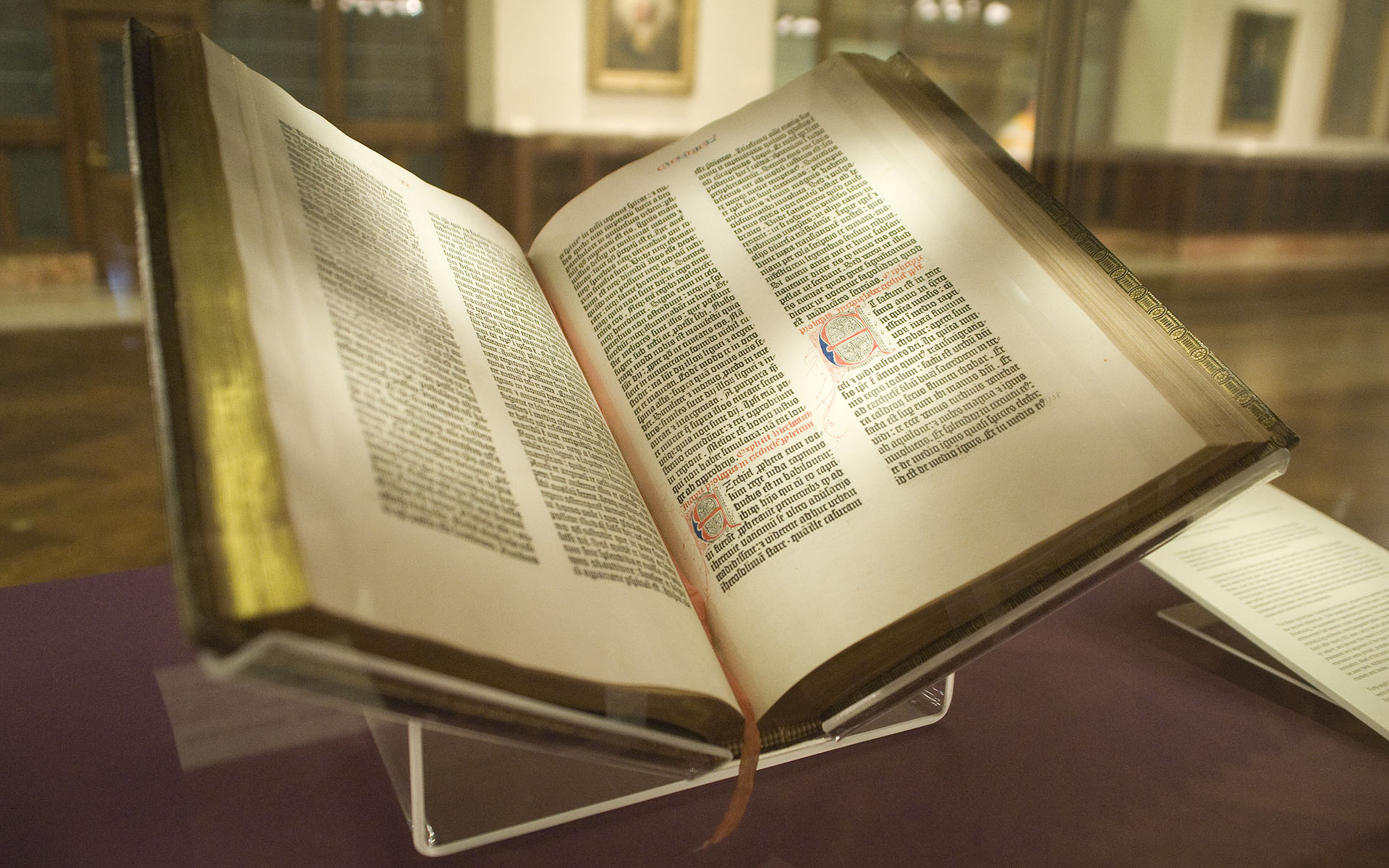 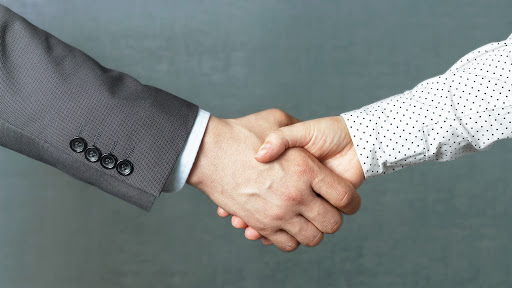 Библија се дијели на два дијела: 
Стари завјет 
Нови завјет
Ријеч „завјет“ означава савез Бога са људима.
Стари завјет најављује долазак Исуса Христа, а Нови завјет га објављује као Сина Божијег који је дошао у свијет.
Стари завјет се састоји од 39 књига. Те књиге дијеле се на:
Законске књиге
Историјске књиге
Поучне књиге
Пророчке књиге
Законске књиге
Првих 5 књига Старог завјета приписују се Мојсију.
У њима налазимо 10 Божијих заповијести и друге законе који су дати јеврејском народу. 
Законске књиге показују да се Бог брине за људе и њихово понашање. 
Историјске књиге
Оне описују живот Јевреја од уласка у Обећану земљу до доласка Исуса Христа.
Оне показују да Бог активно судјелује у историји свијета.
У овим књигама Бог је главни лик.
Поучне књиге
Писци поучних књига били су јеврејски свештеници и мудри људи.
Њихов задатак био је да уче и воде јеврејски народ.
Садржај ових књига веома је користан за духовни живот људи.
Пророчке књиге
Пророци су опомињали Јевреје на поштовање Закона Божијег. 
Пророци су најављивали долазак Спаситеља, Исуса Христа, и припремали јеврејски народ за Његов долазак. 
Пророчке књиге повезују Стари и Нови завјет.
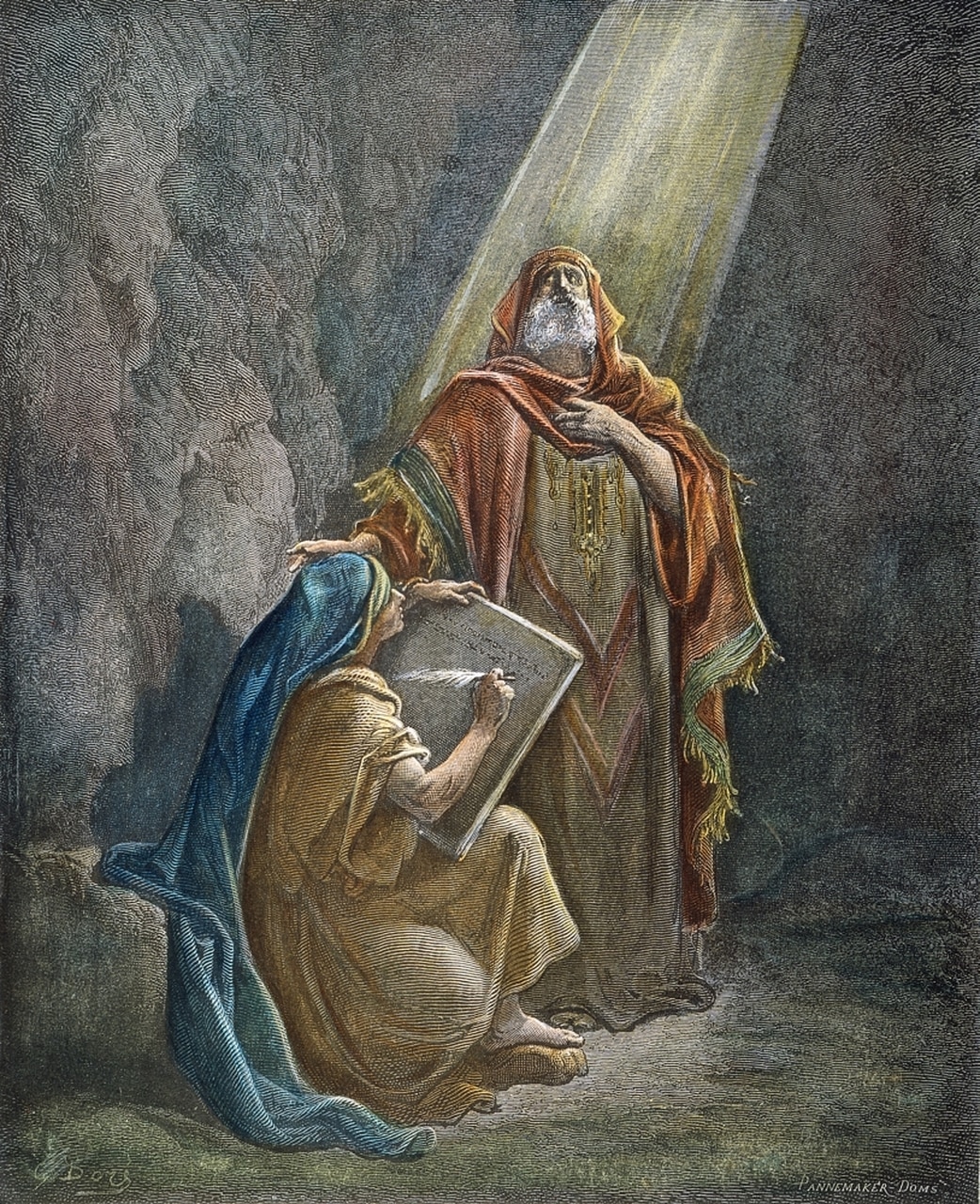 Пророци
Четири пророка се називају „великим пророцима“:
Исаија
Јеремија
Језекиљ
Данило
Осталих 12 су такозвани „мали пророци“
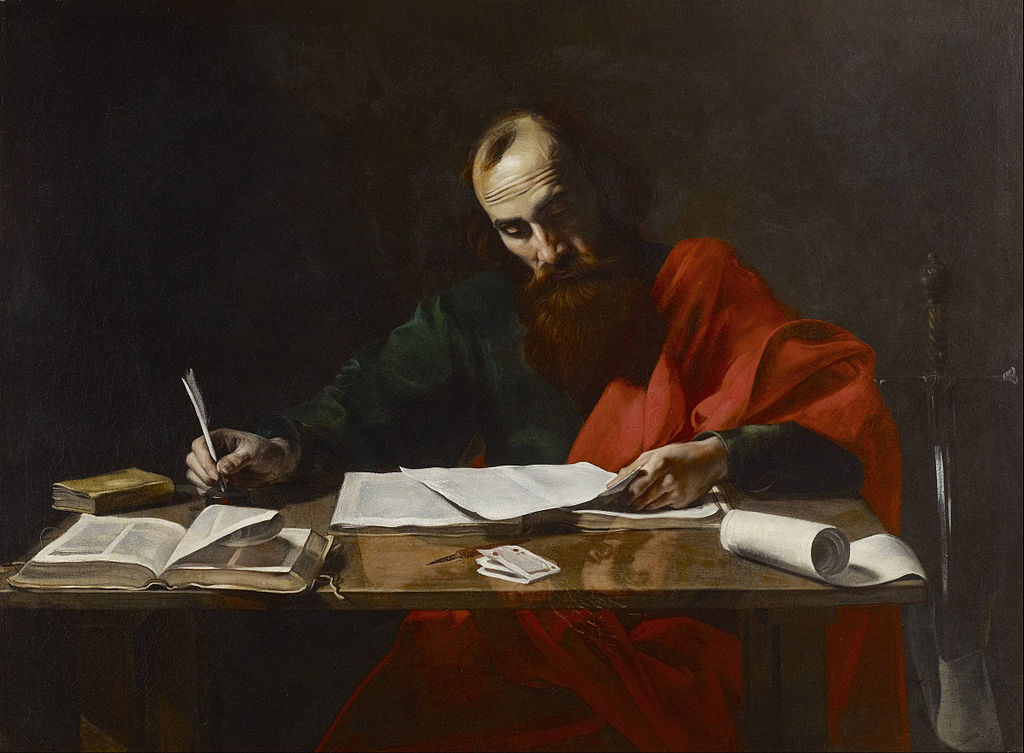 Нови завјет се састоји од 27 књига.Те књиге се дијеле на:

Јеванђеља
Дјела апостолска
Посланице светих апостола
Откривење Јованово
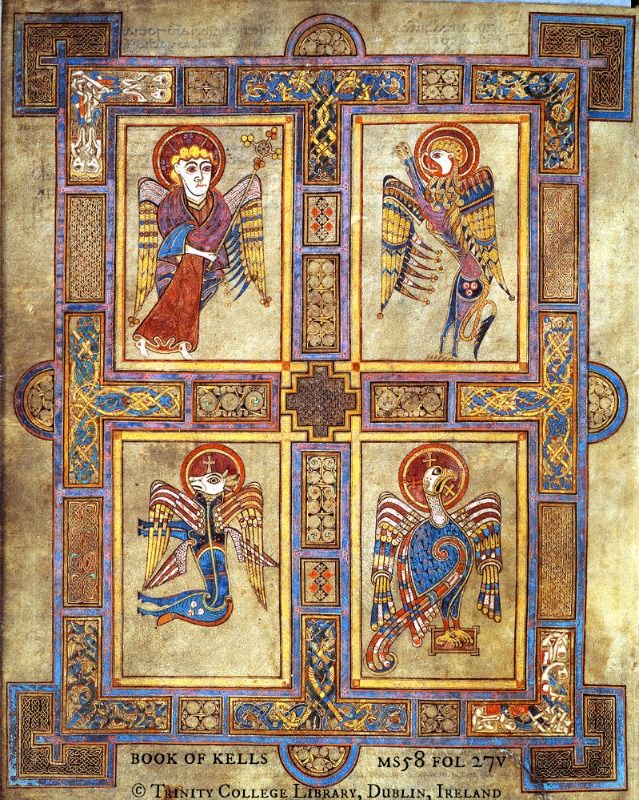 Јеванђеља
Књиге Христових апостола, Матеја, Марка, Луке и Јована називају се јеванђеља. 
Приповиједају о Христовом животу, дјелима, смрти и васкрсењу.
Ријеч „јеванђеље“ значи „радосна вијест“.
Дјела апостолска
Описују како се радосна вијест (јеванђеље) проширило по античком свијету, све до Рима, па и даље. 
Јеванђеље су по свијету пронијели Христови апостоли, који су примили дар Светог Духа.
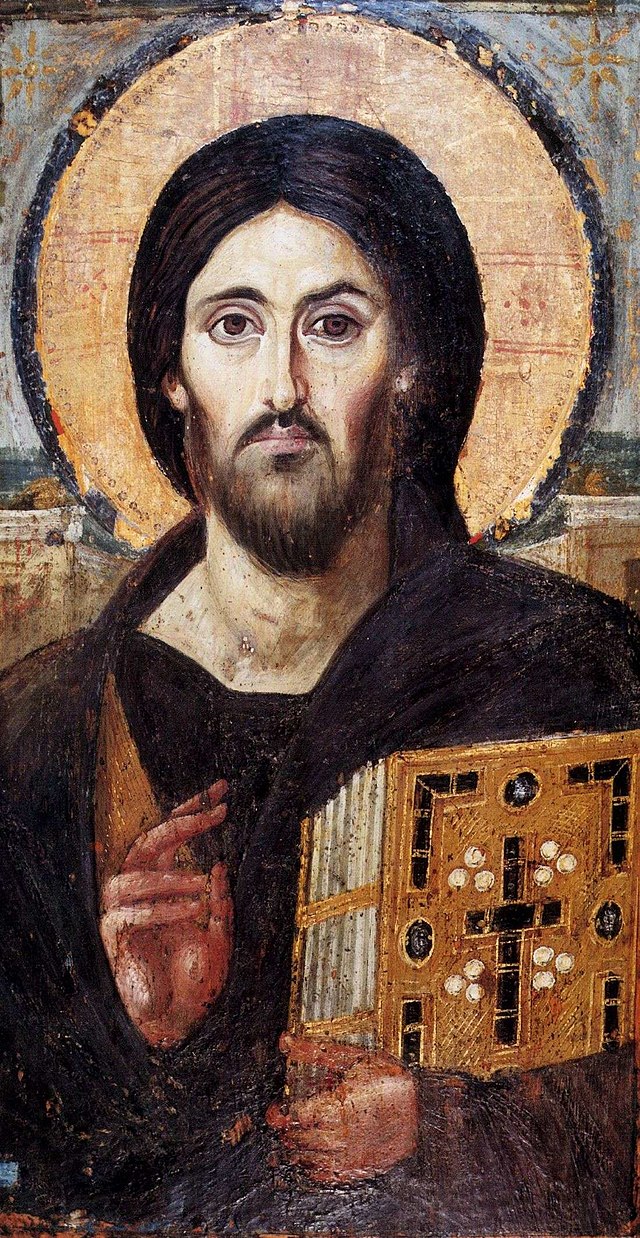 Посланице светих апостола
Посланице су писма која су апостоли писали новокрштеним хришћанима. 
У њима је протумачена вјера у Исуса Христа као Спаситеља посланог од Бога. 
14 посланица је написао апостол Павле, а остаих 7 су саборне посланице. 
Откривење Јованово 
Откривење је једина пророчка књига у Новом завјету. 
У њој се појављују чудновата створења и описују силовити догађаји.
Њена намјера је да покаже да је Исус Христос Господ над свима. 
Он ће створити Ново небо и Нову земљу, гдје ће сав Божији народ живјети у миру и радости.
Задаци за самосталан рад:
Одговорите на питања у уџбенику на страни 28!